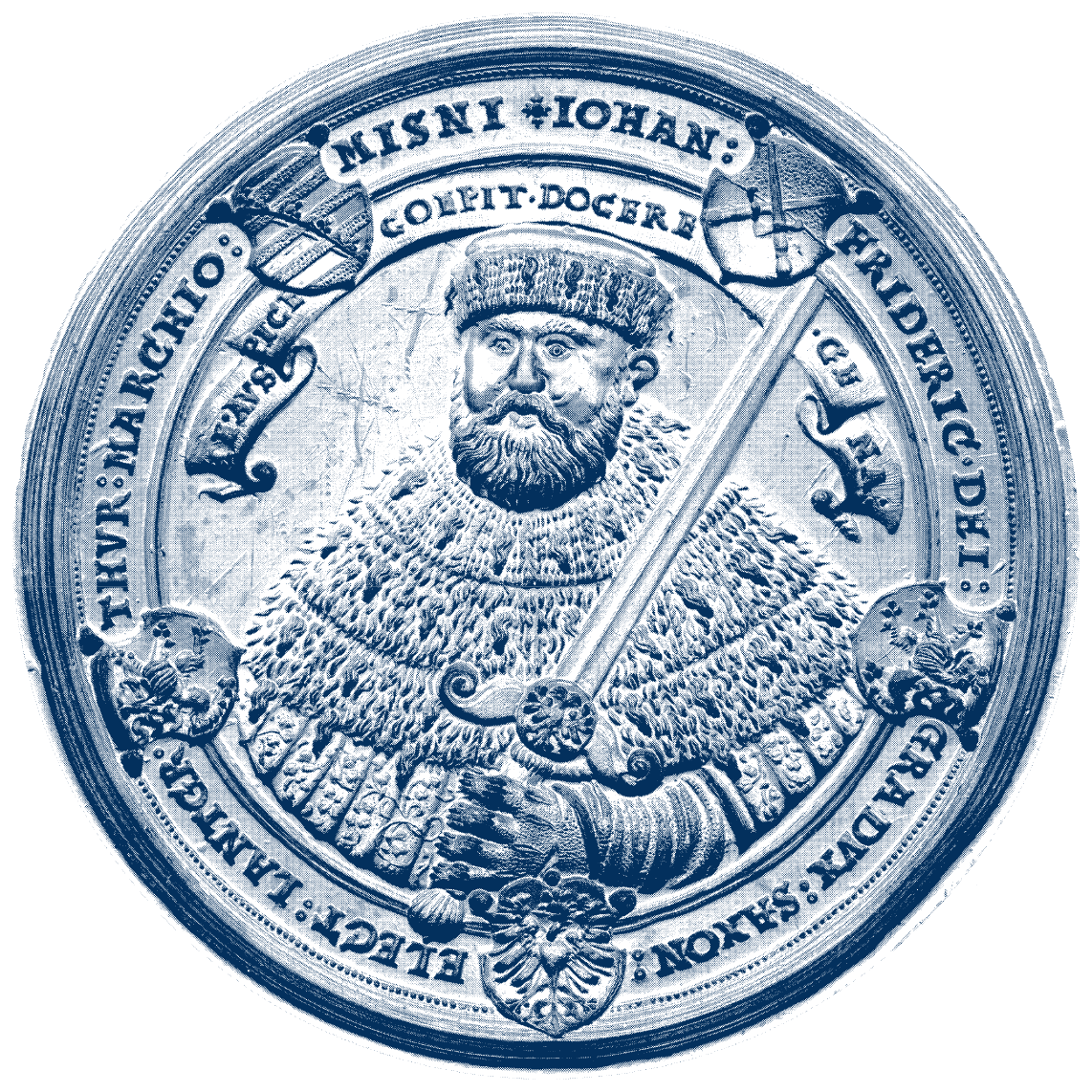 Lernroman – 
Lara und Robby in Leipzig

Kursleiterin: Qu, Panpan
Teilnehmer: 7
Datum: 10.05.2023
Xuan Wang
Was machen wir heute?
Quiz: „Geologische Reise durch Deutschland“
1. Die Stadt Leipzig kennenlernen
2. Über Roman sprechen
3. Reflexion
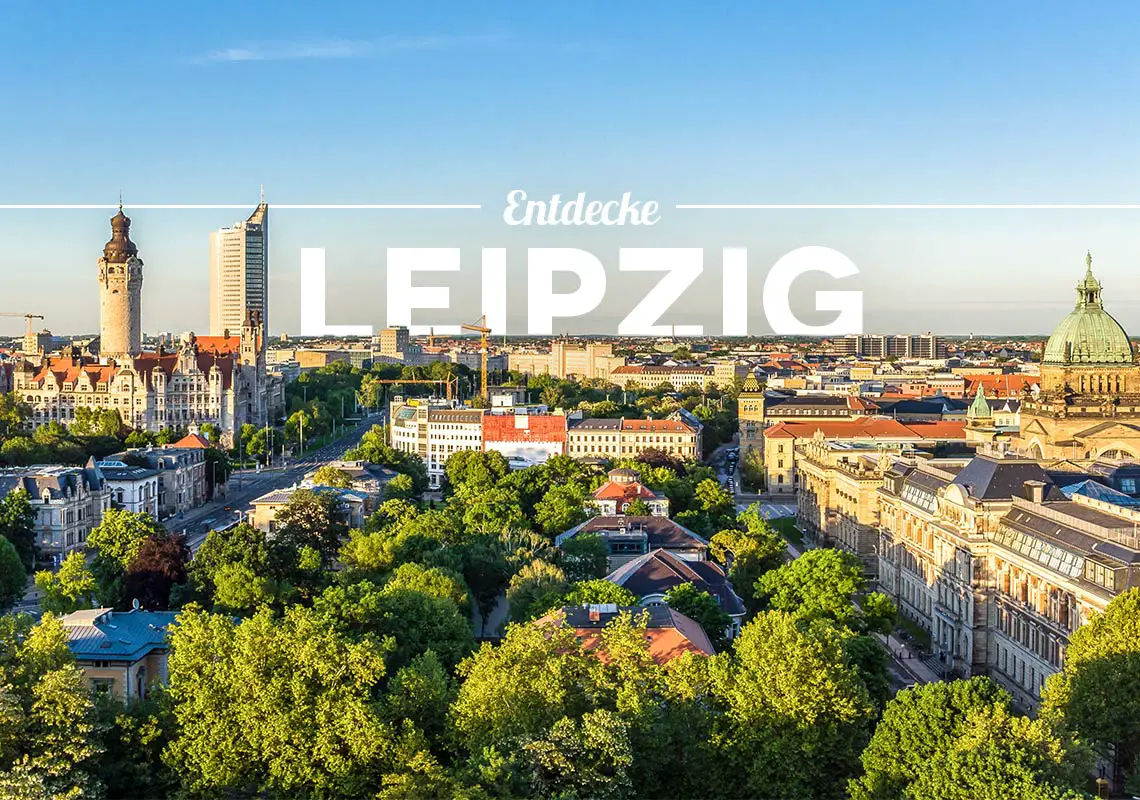 Wo ist Leipzig?
Was weißt du über Leipzig?
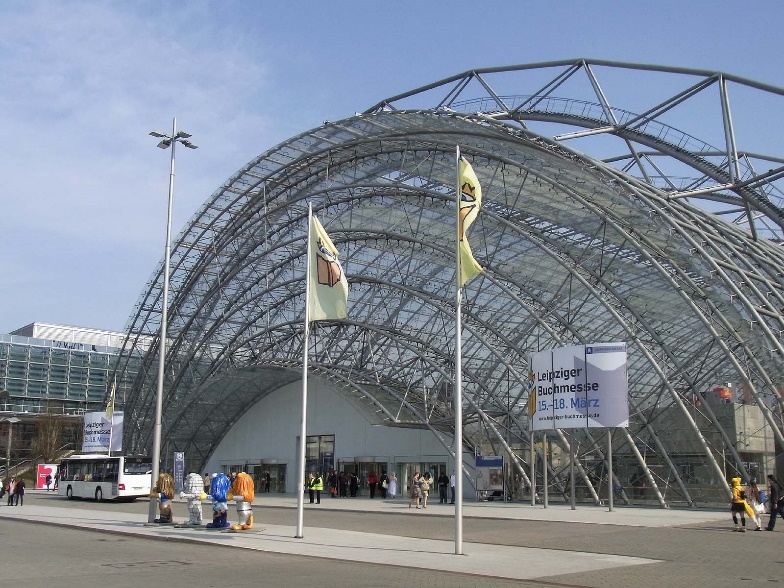 Leipzig hat der größte Kopfbahnhof in Europa.
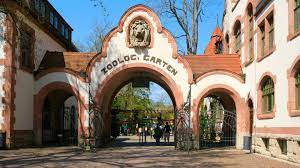 Es gibt DoKu-Soap aus dem Zoo Leipzig (mehr als 1000 Folgen).
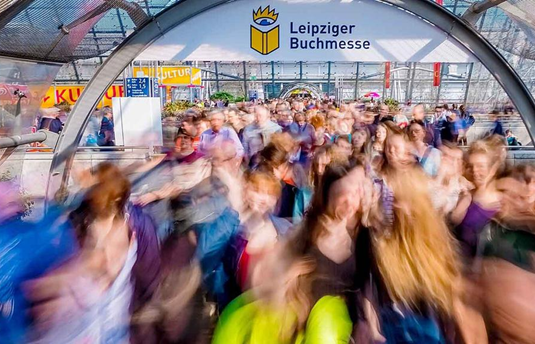 Leipziger Messe ist die 2. größte
Buchmesse Deutschlands.
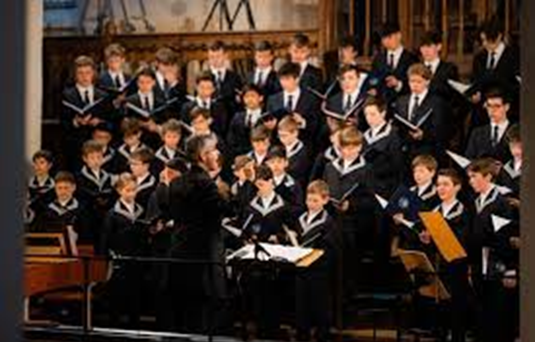 Thomanerchor ist ein weltweit bekannter Knabenchor mit mehr als 800-jährigen Chortradition.
Fragen zum Titel ?
Was ist dein nächstes Ziel 
in Deutschland?
Lara und Robby in Leipzig
Hauptfiguren
Quiz: „Geologische Reise durch Deutschland“
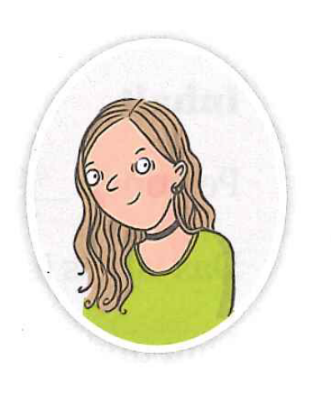 Lara:
15 Jahre alt, Schülerin. Sie wohnt mit ihren Eltern und ihrem 
großem Bruder Paul in Berlin. In ihrer Freizeit fährt sie gern 
Inlineskates oder schreibt an ihrem Blog.
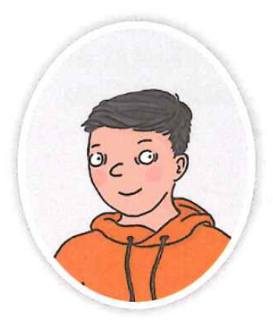 Robby (Roberto):
15 Jahre alt, Schüler. Er wohnt mit seiner Mutter und seinen beiden Schwestern in München. Sein Hobby ist Schwimmen. Robby möchte Profi-Sportler werden. Deshalb will er auf eine Sportschule in Leipzig gehen.
Hauptfiguren
Quiz: „Geologische Reise durch Deutschland“
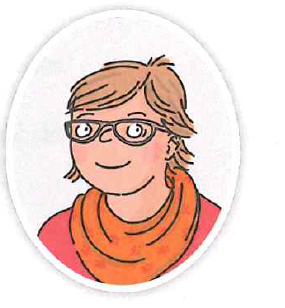 Tante Sabine:
Die Schwester von Laras Mutter. Sie ist in Leipzig geboren und wohnt
dort mit ihrem Mann. Sie arbeitet in einer großen Bibliothek und weiß
sehr viel über ihre Stadt.
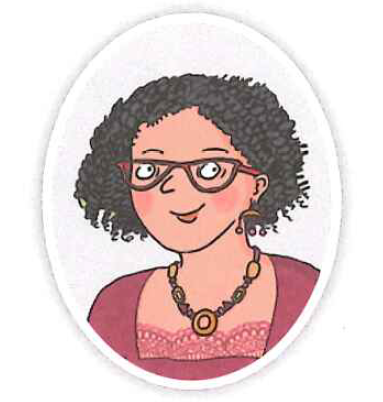 Chiara:
Robbys Mutter. Sie ist Italienerin und Architektin von Beruf. Chiara ist geschieden und lebt mit ihren drei Kindern in München.
Was ist bis jetzt passiert?
Quiz: „Geologische Reise durch Deutschland“
Wie haben Lara und Robby kennengelernt?

Treffen sie sich oft?

Warum gehen sie nach Leipzig?
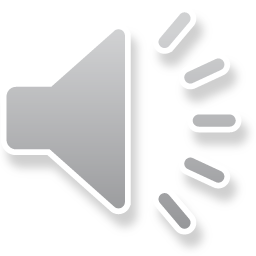 Wie geht die Geschichte hier weiter?
Quiz: „Geologische Reise durch Deutschland“
Partnerarbeit: Beschreibt zuerst das Bild mit Stichwörtern. 
Erzählt die Geschichte weiter.
Stichwörter: 
Das erste Treffen
Sportschule
Prüfung
nervös
nass
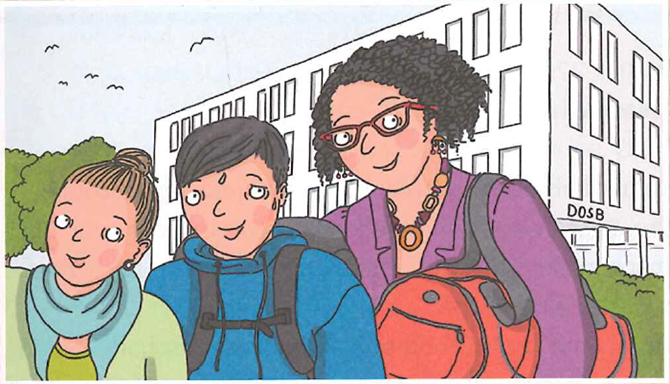 Das zweite Treffen
Was sind deine Lieblingsaktivitäten im Urlaub ?
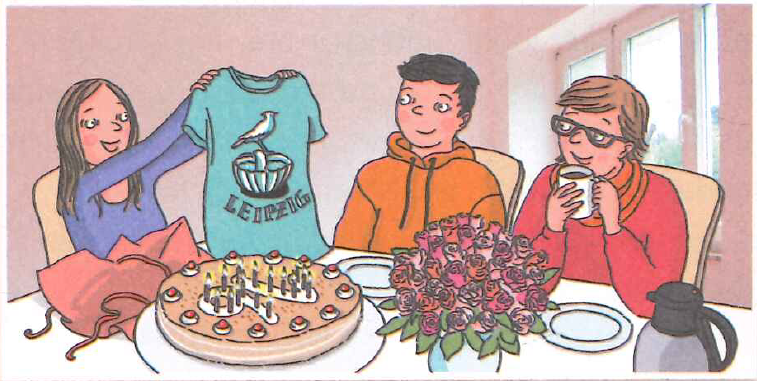 Stichwörter: 
Kuchen
T-Shirt
Blumen
Feiern
Geburtstagsfrühstück
Das dritte Treffen
Was sind deine Lieblingsaktivitäten im Urlaub ?
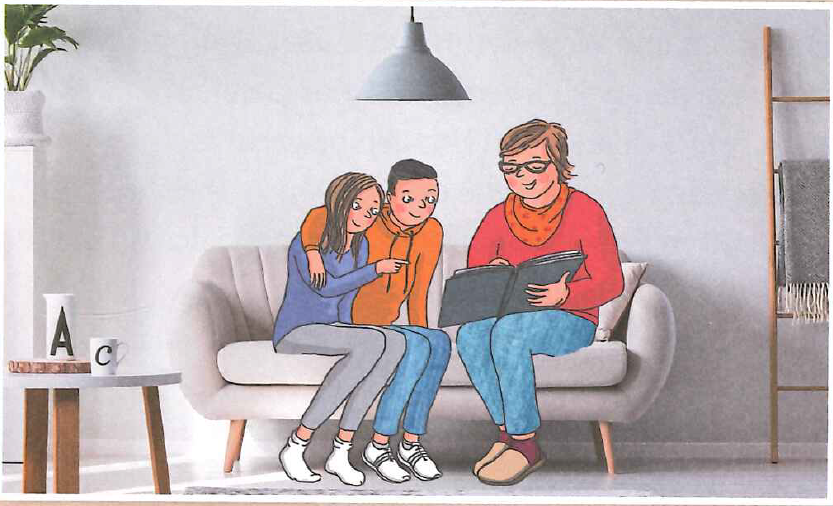 Stichwörter: 
Fotoalbum
Einladungskarte von Robby
Was sind deine Lieblingsaktivitäten im Urlaub ?
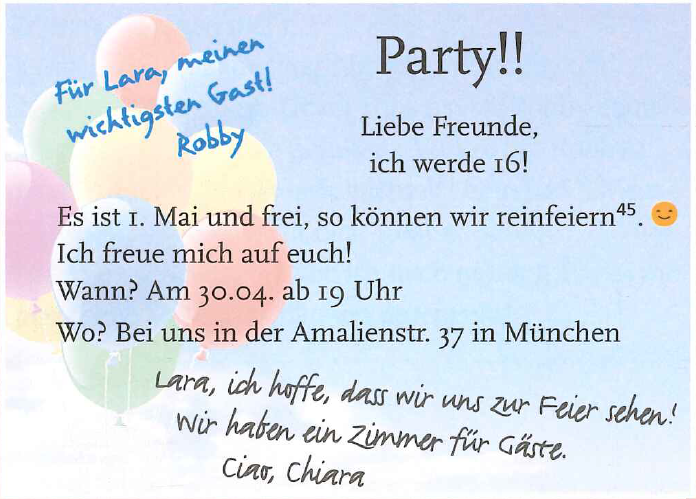 Stichwörter: 
Geburtstagsparty
Wie endet die Geschichte?
💕
💔
💘
💔
💓
💔
💖
💔
💗
VS.
💔
💝
💔
Kein gutes Ende
Ein gutes Ende
Auswertung im Plenum
Was sind deine Lieblingsaktivitäten im Urlaub ?
Nun können sich Lara und Robby endlich mal treffen…
Was sind deine Lieblingsaktivitäten im Urlaub ?
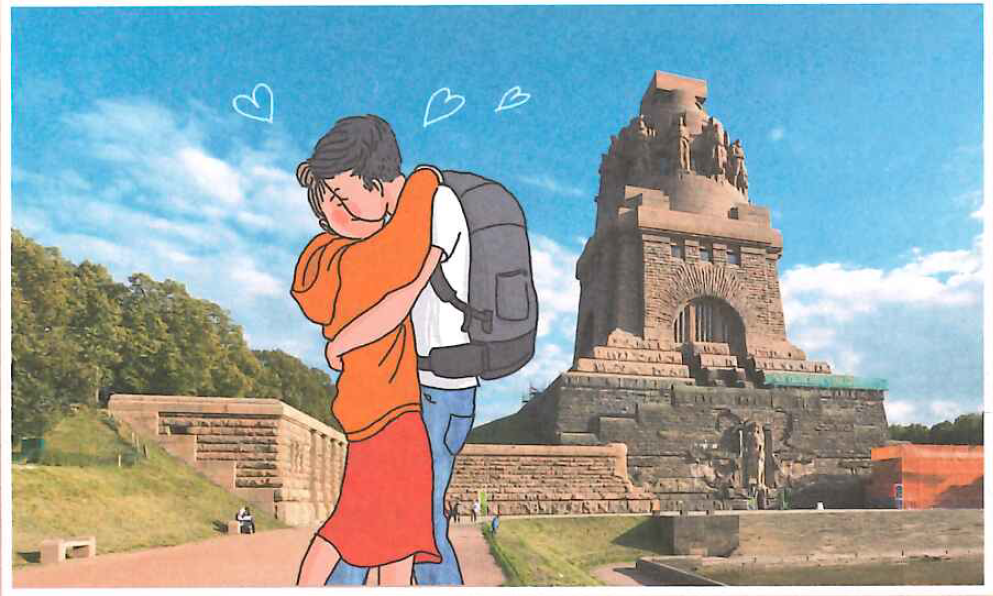 Weitere Frage?
Jieyi Shao, Xuan Wang
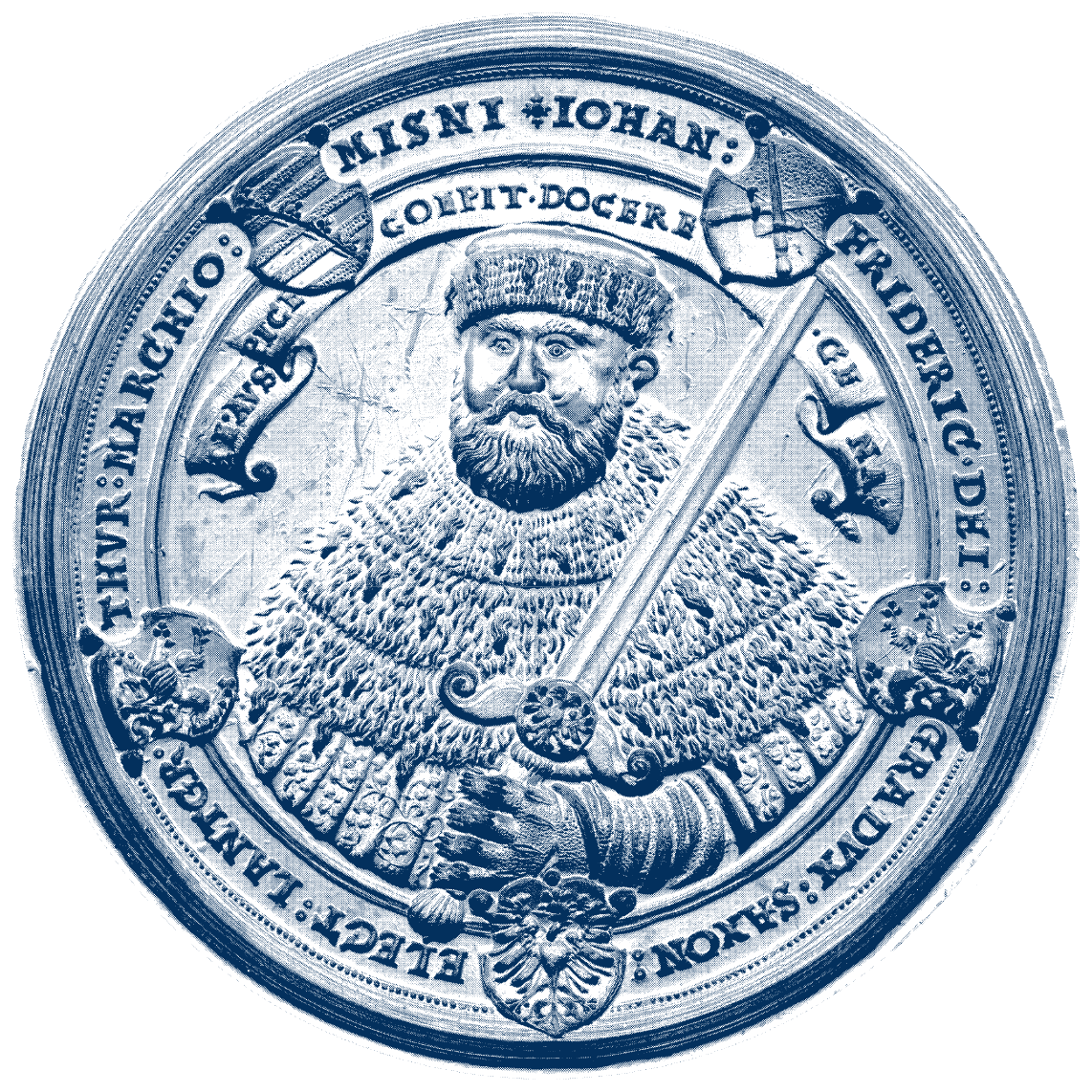 Vielen Dank 
für eure Aufmerksamkeit!
Xuan Wang